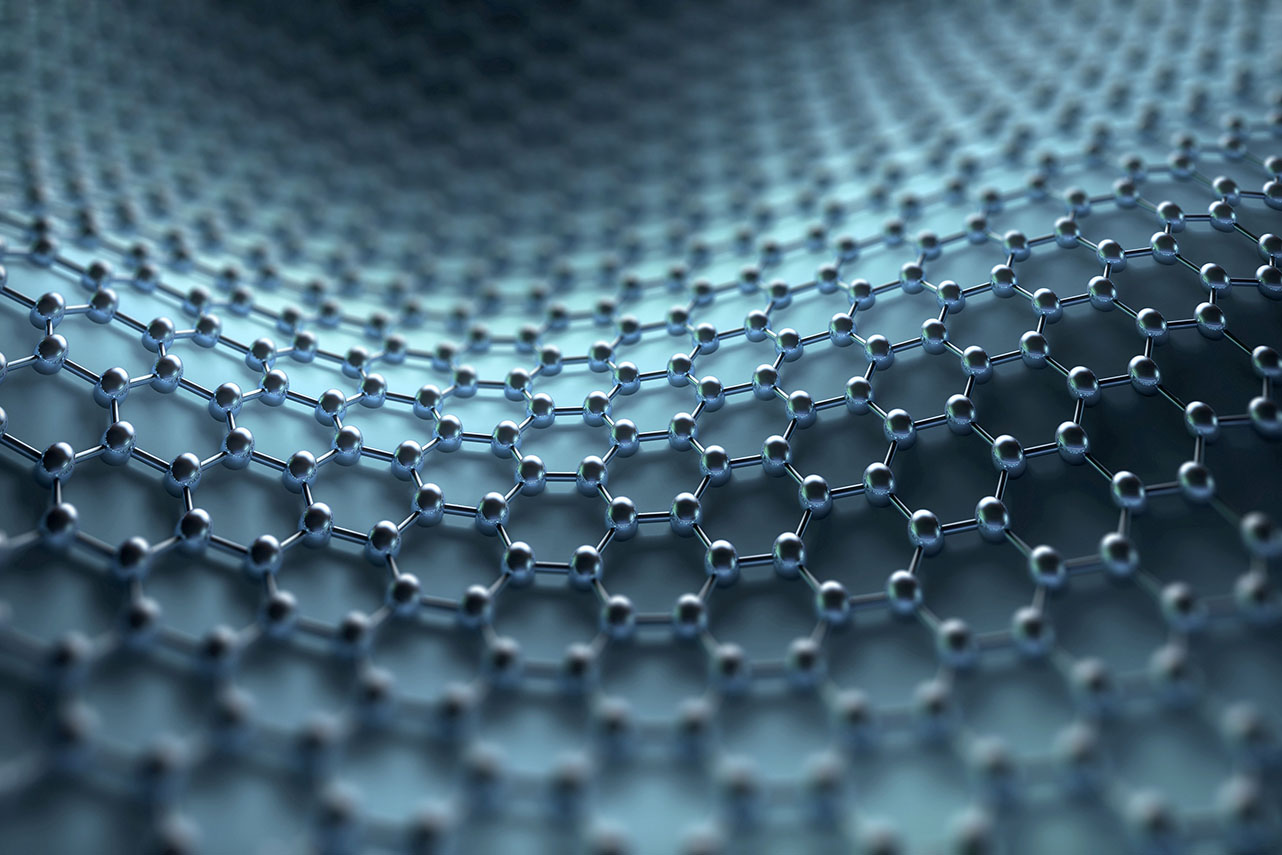 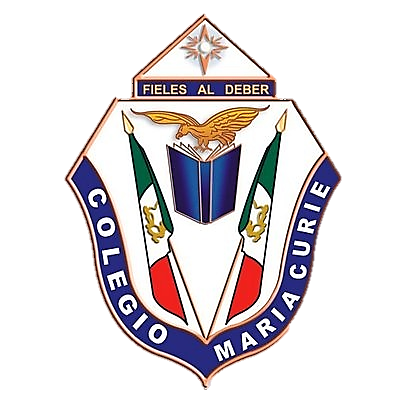 COLEGIO MARIA CURIE DE MÉXICO
¡Fieles al Deber!
PLATAFORMA EDUCATIVA
MANUAL DEL ALUMNO
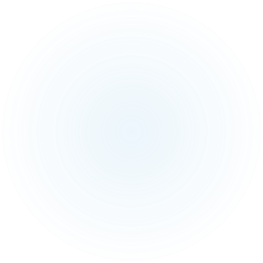 INDICE
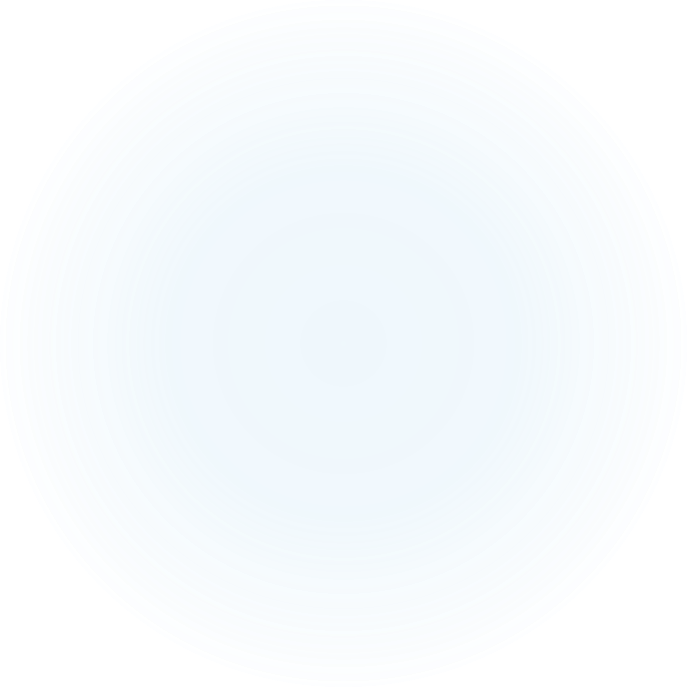 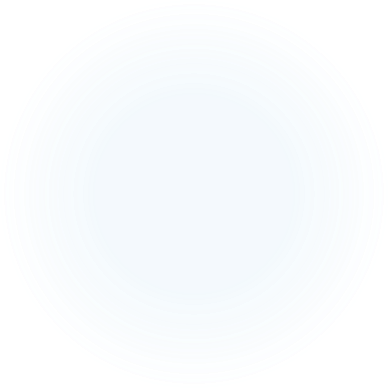 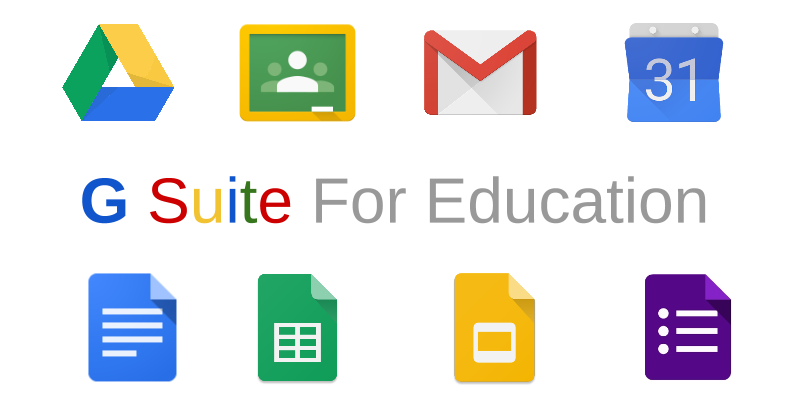 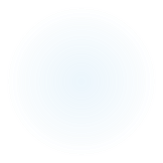 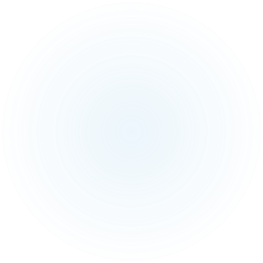 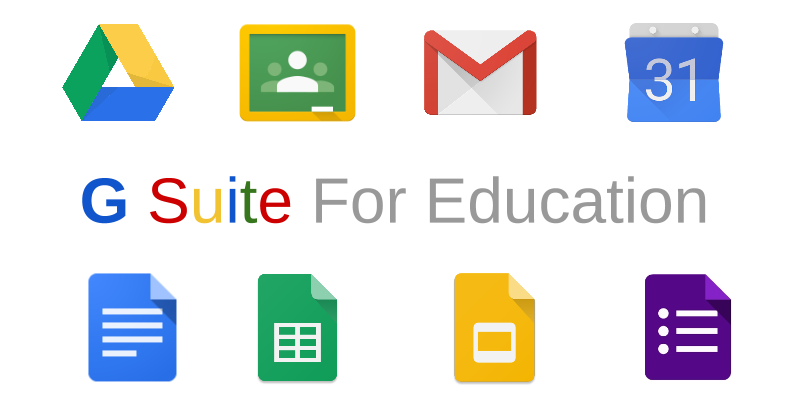 INGRESAR A GOOGLE CLASSROOM
En el buscador teclea Google Classroom
Elige la opción que se despliega
En la siguiente Pantalla, Elije Iniciar sesión: cuentas se Google
A continuación escribe el CORREO INSTITUCIONAL (termina en @colegiomariacurie.com; presiona siguiente.
Ahora escribe tu contraseña.
Ya estas en tu cuenta de Classroom
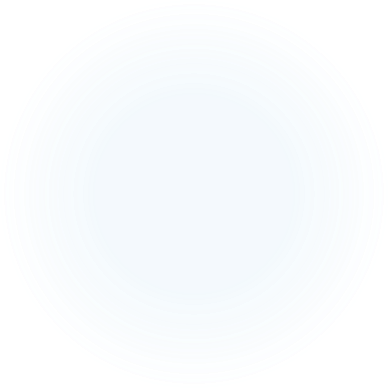 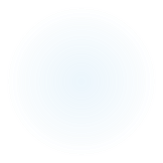 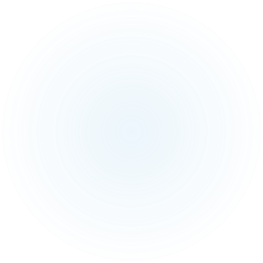 UNIRME A UNA CLASE.
Presiona sobre el signo “+” que se encuentra en la parte superior derecha de la ventana.
Escribe el CÓDIGO DE CLASE que se te proporcionó.
Da clic en el botón UNIRME, ubicado en la parte superior derecha de la ventana.
Regresa al inicio presiona el icono de las rayas, da clic en la Casita, aquí te muestra todas tus clases.
Repite la secuencia para unirte a cada una de tus clases.
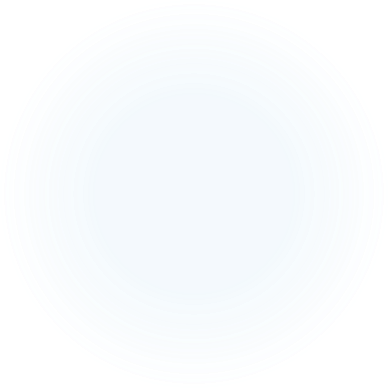 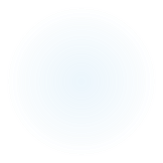 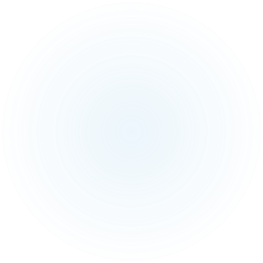 PUBLICAR O REVISAR INFORMACIÓN.
Entra en cualquier clase dando clic.
Al abrir la clase, ahora te encuentras en tu TABLÓN.
Donde aparece un muñequito, da clic y escribe tu comentario o tus preguntas.
Da clic en publicar.
Aquí también podrá ver información que te envíe tu Profesor (tareas, materiales, circulares, comentarios, etc.)
Presiona los puntos que están al lado para borrar el comentario.
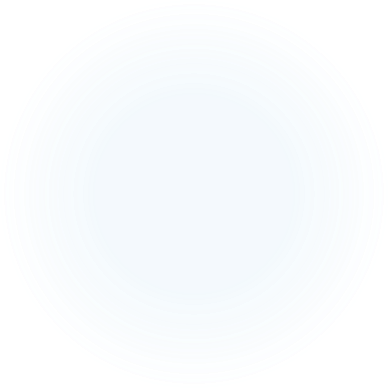 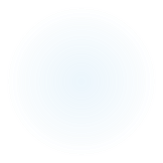 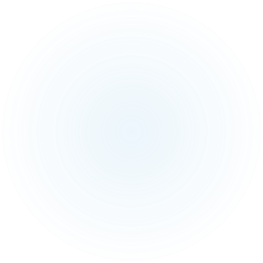 MOVERSE ENTRE CLASES.
Ve al Menú Principal, Elige el icono de la casita 
Te llevará a la ventana Principal donde se encontrarán todas tus clases. Elige la clase a la que vas a entrar.
Repite los pasos para pasar a otra clase.


En el Menú principal baja a la parte central, ahí se encuentran tus clases. Da clic en la clase deseada.
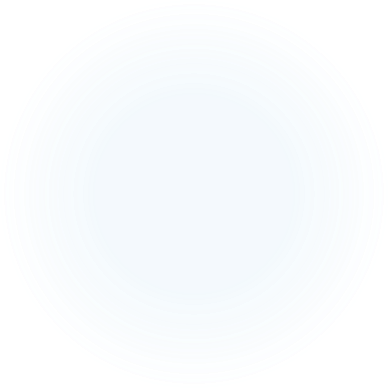 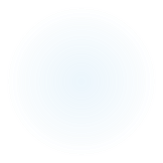 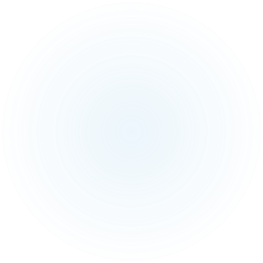 ENVIAR TAREAS.
Entra en cualquier clase dando clic.
Ve a Trabajo de Clase. Elige la Tarea a realizar y da clic en Ver Tarea.
En el lado derecho da clic en Añadir o crear, después Archivo.
En la ventana da clic en Browse, elige el archivo donde guardaste tu tarea; ya sea FOTO de tu cuaderno o DOCUMENTO, elige ABRIR.
Una vez que se cargue el documento, presiona ENTREGAR.
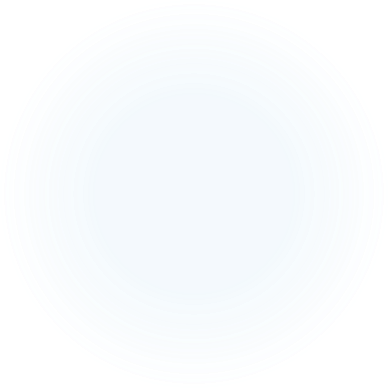 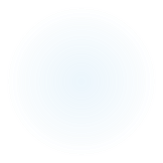 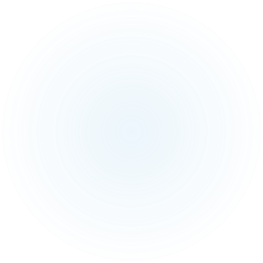 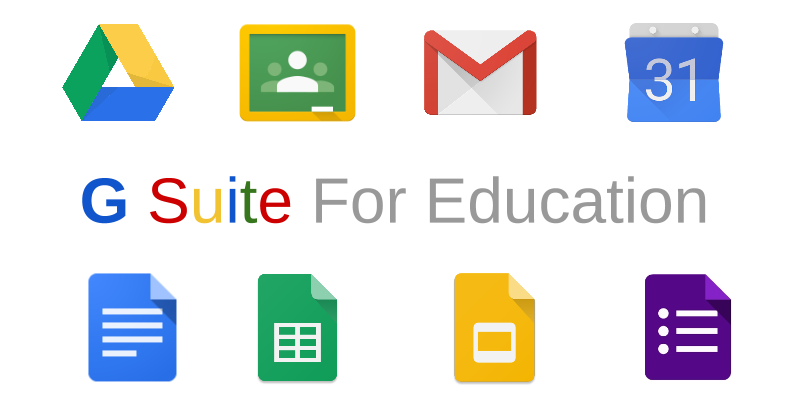 REVISAR ESTADO DE LAS TAREAS.
Entra a cualquiera de las clases.
Ve al Menú Principal (   ), en el Menú desplegable, elige la opción Tareas Pendientes.
Te mostrará 3 opciones.
Da clic sobre cada una para ver las tareas.
1- Tareas asignadas.
2- Tareas sin entregar.
3- Tareas entregadas.
Se recomienda revisar diariamente y ponerte al corriente si tienes alguna tarea pendiente de entregar.
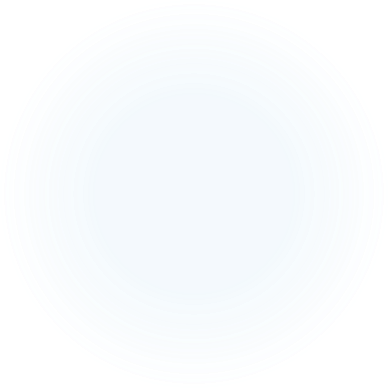 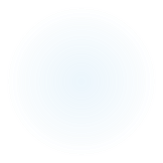 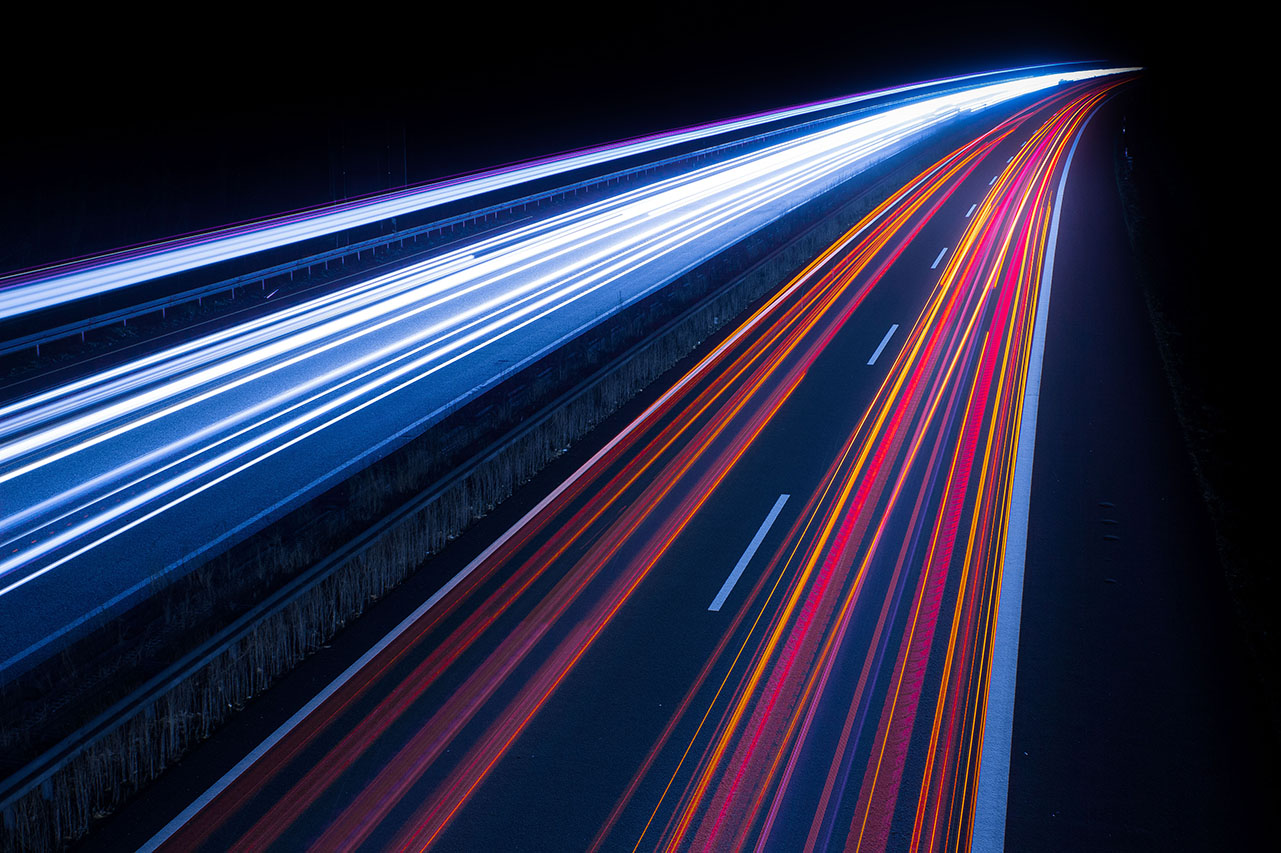 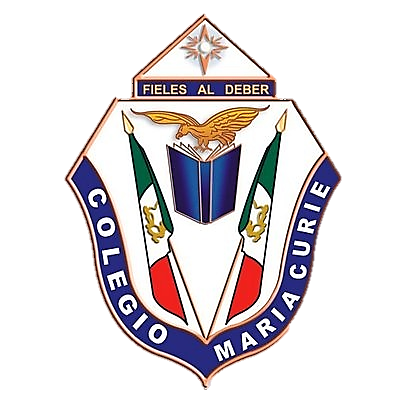 Gracias
¡Fieles al Deber!
lISC. Alicia corona rabadán
Soporte plataforma 
Colegio maría curie de México